PROVE ME
MARTA GILABERT
ZAIRA ORDOÑEZ
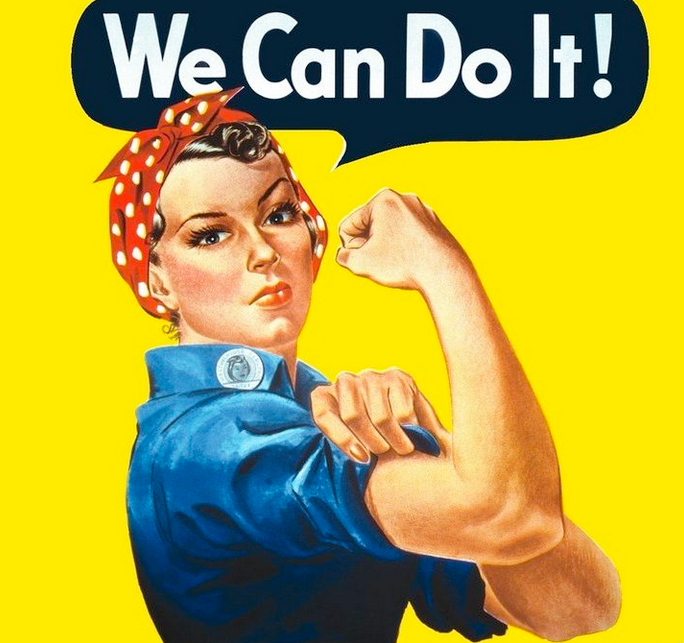 HEM CREAT UNA PÀGINA DE MODA I BELLESA PER AJUDAR A NOIES QUE NECESSITEN AJUDA EN EL TEMA DE L’ESTIL
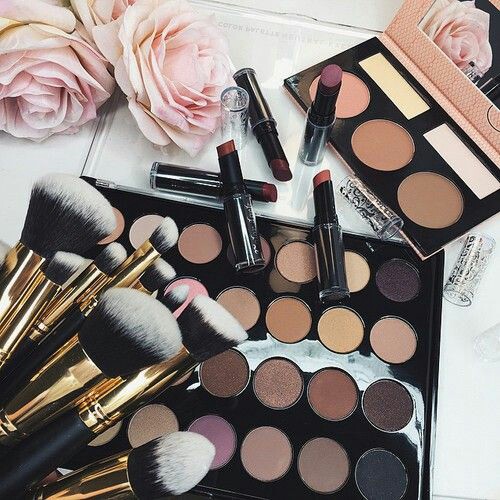 Makeup is another expression way that all women have, but every style is different.
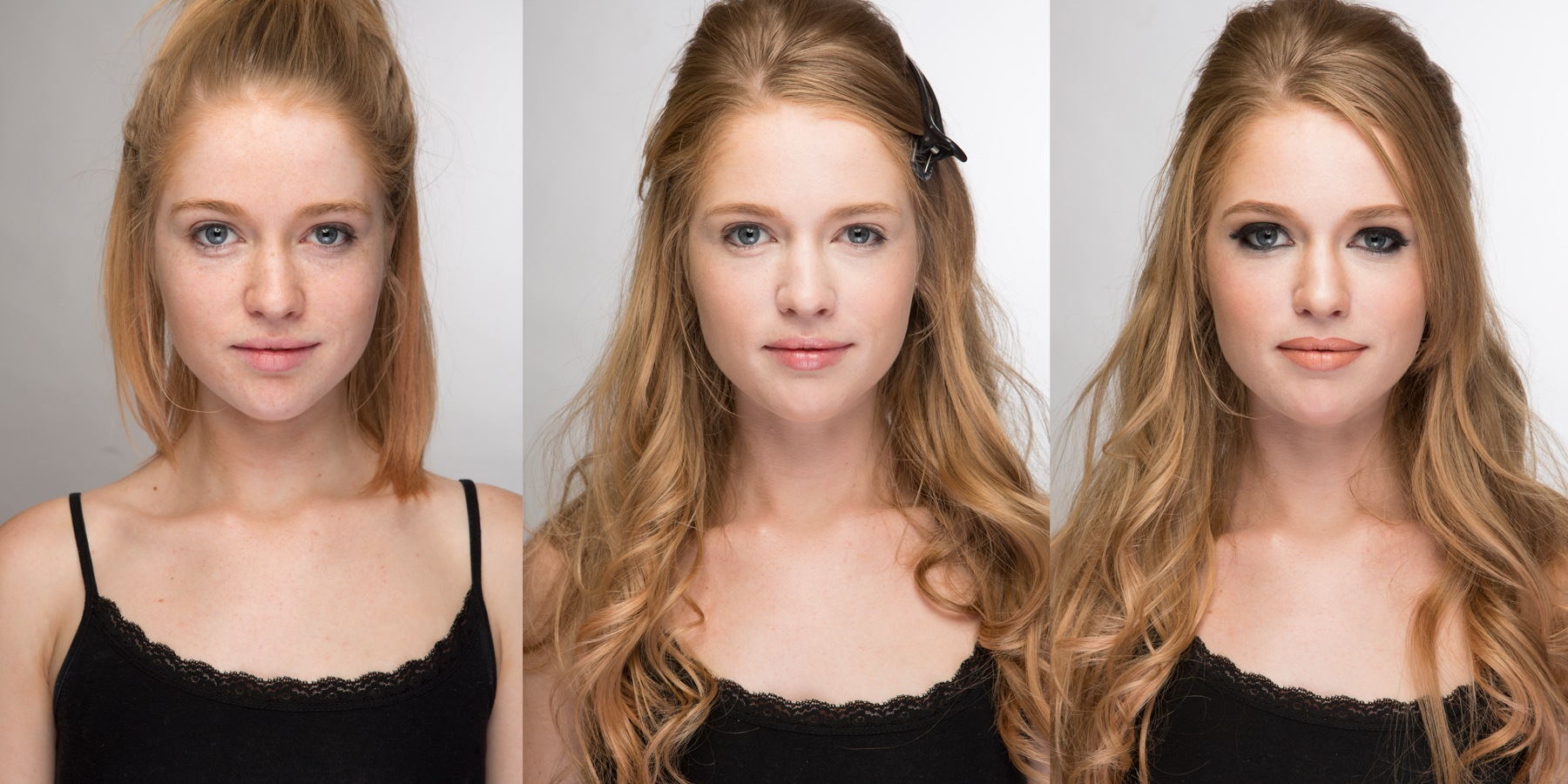 Here we left a link where you can see a makeup tutorial: https://www.youtube.com/watch?v=7b_CtBAbECQ


Every woman is beautiful in her own way, with or without makeup.
La moda ens ajuda a expressar la nostra personalitat i els nostres gustos.
Aquí us deixem alguns looks per a cada estació de l'any.
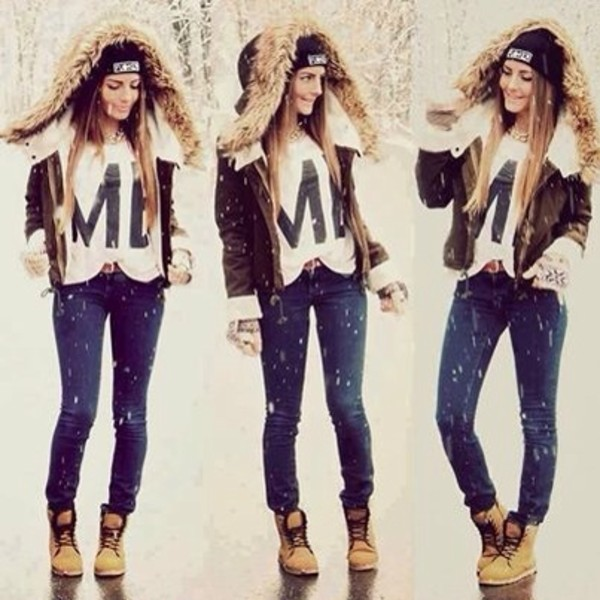 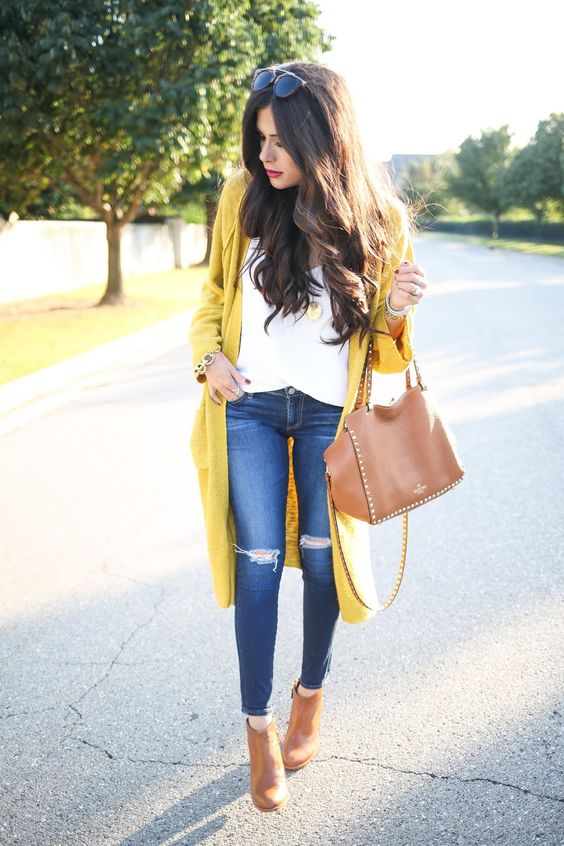 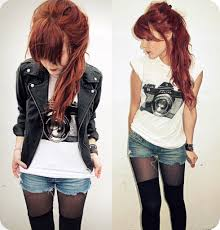 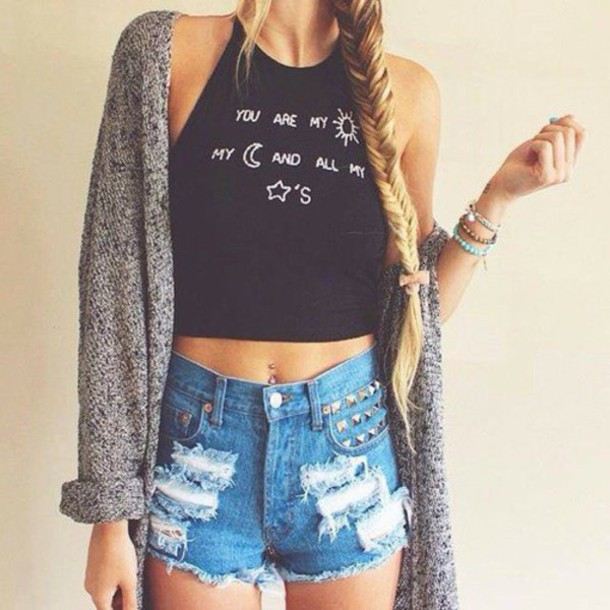 En la vida d'una dona hi han moltes ocasions per posar-se diferents tipus de sabates, com:

Per anar de festa:
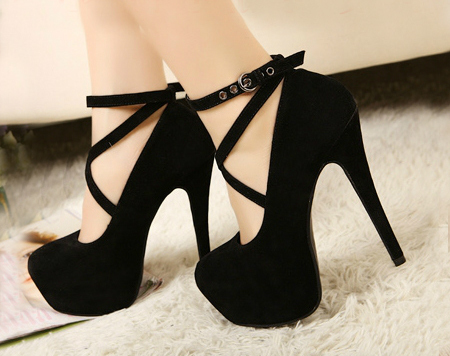 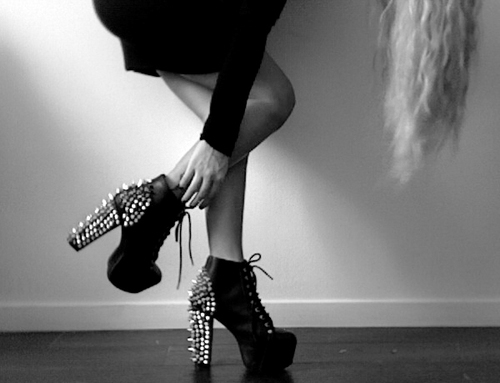 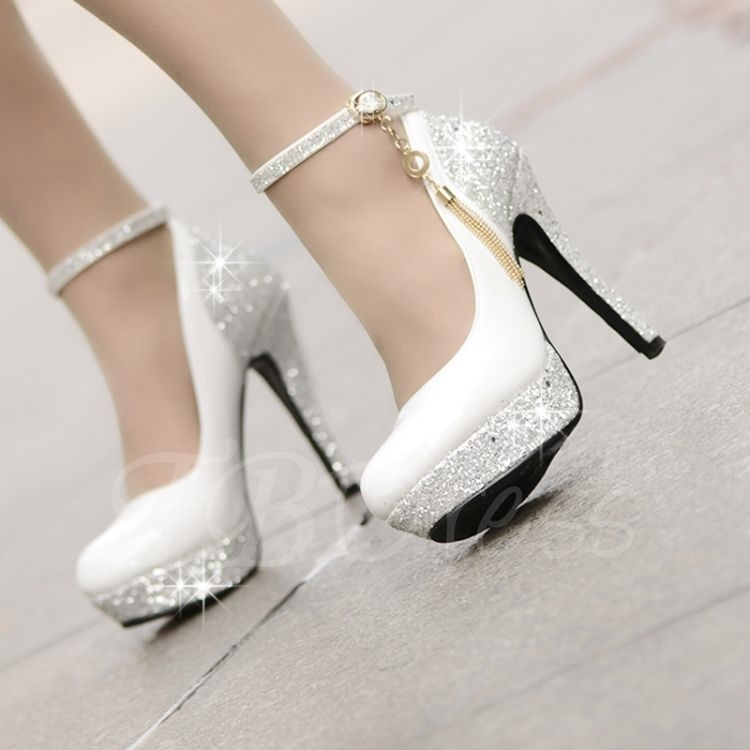 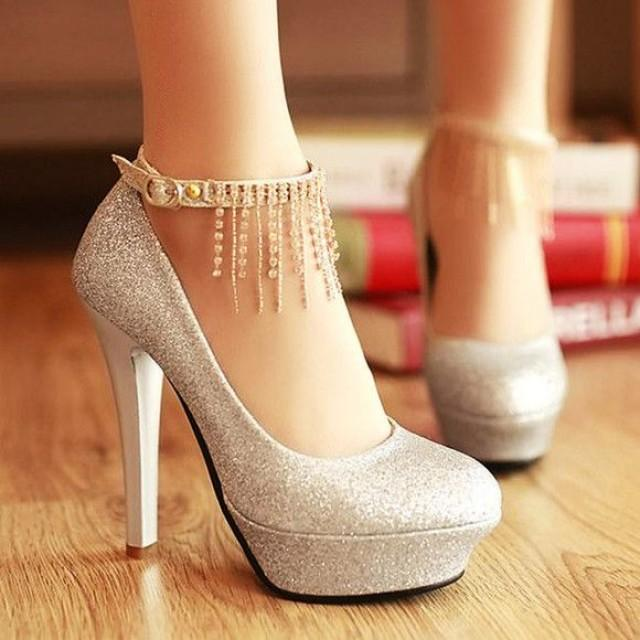 Per anar de boda:
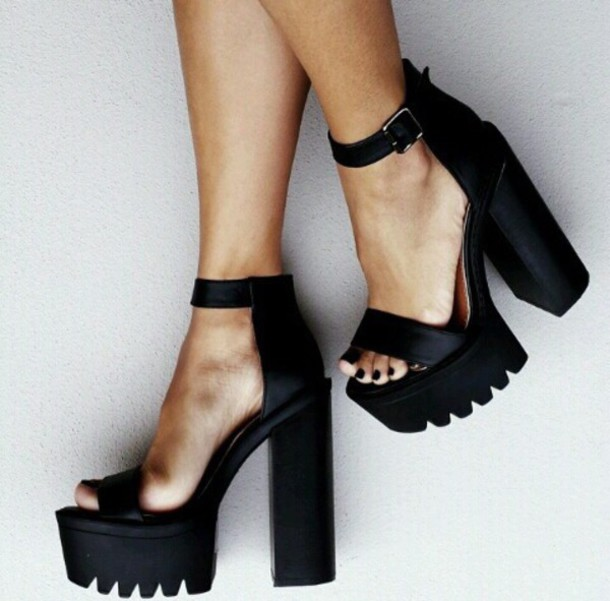 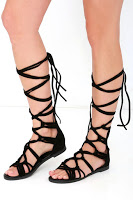 PER L’ESTIU:
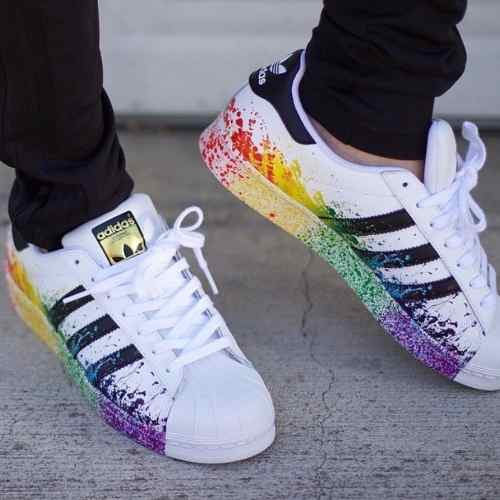 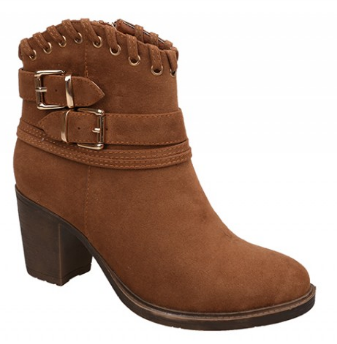 DIÀRIAMENT:
GRÀCIES PER LA VOSTRA ATENCIÓ